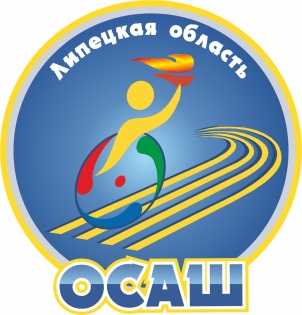 Паралимпийцы за здоровый образ жизни!
Наркозависимость – путь в никуда, 
В будущем ты не оставишь следа.
Выбери в жизни достойную цель
И удержаться на ней ты сумей!
Мы сделали свой выбор! 
                  А ты?
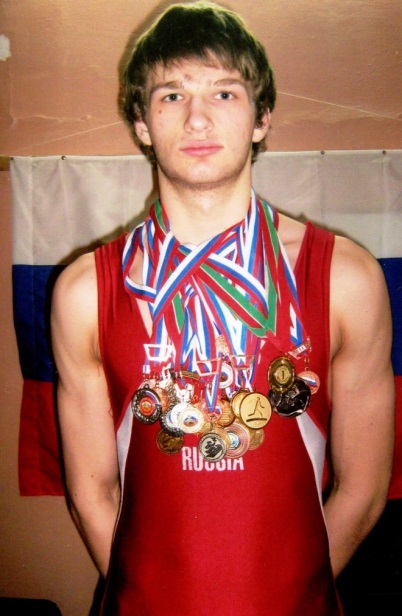 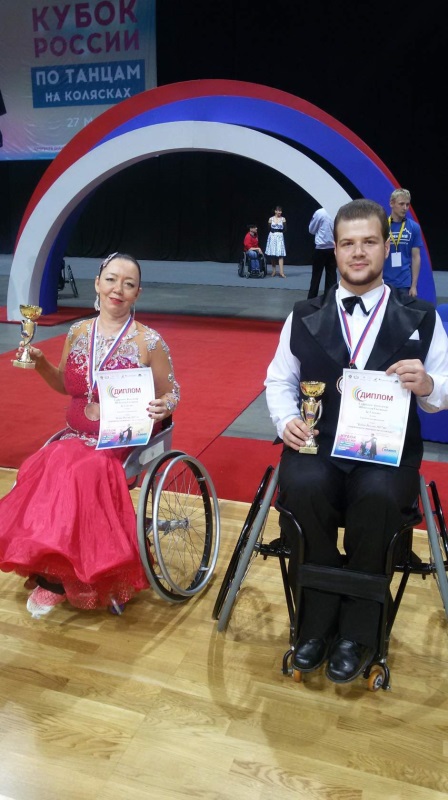 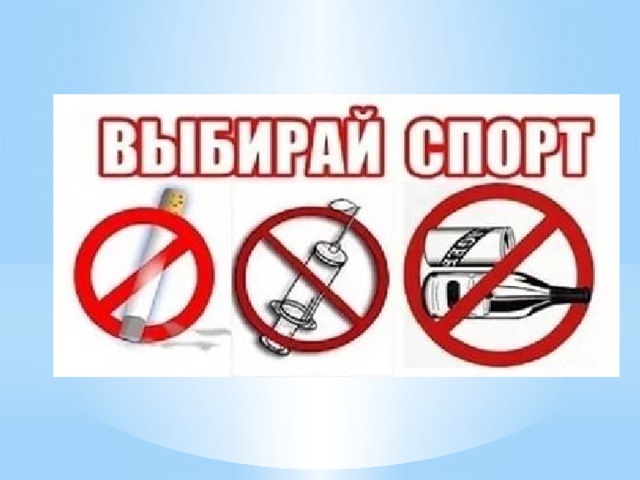 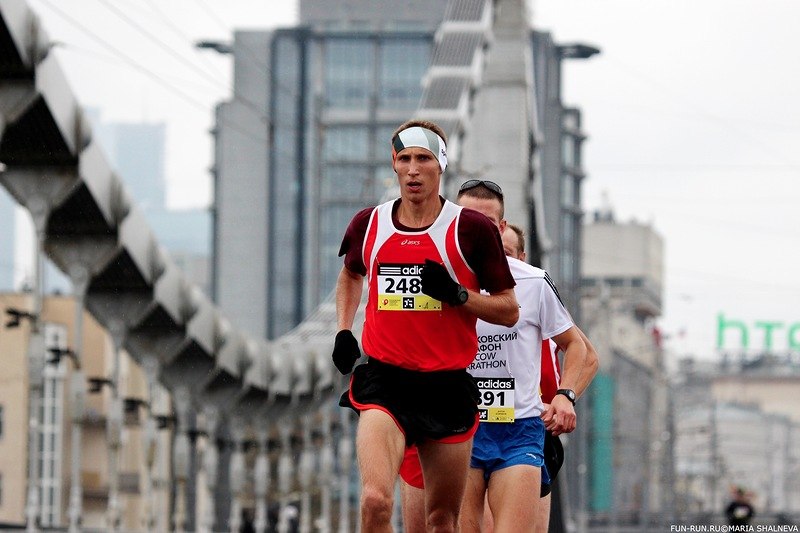 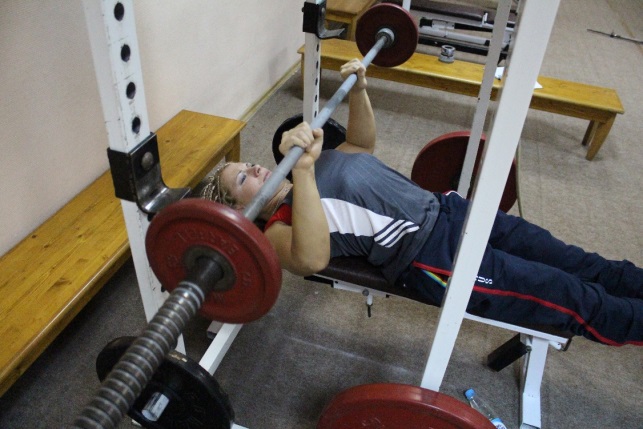 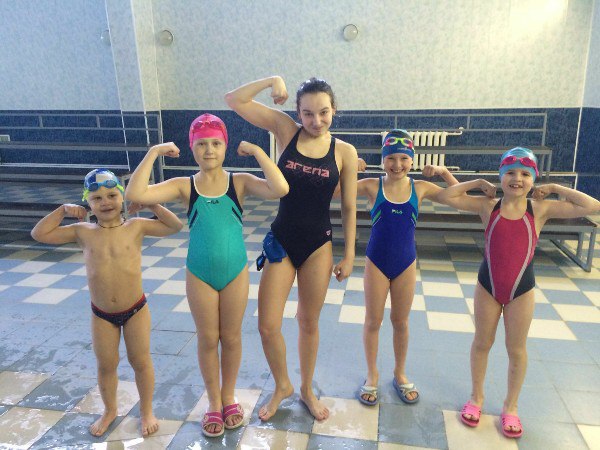 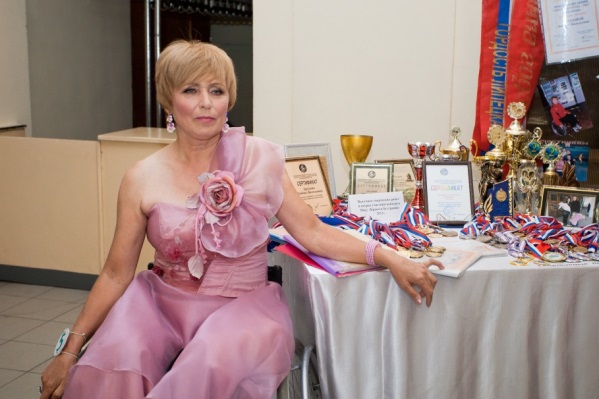